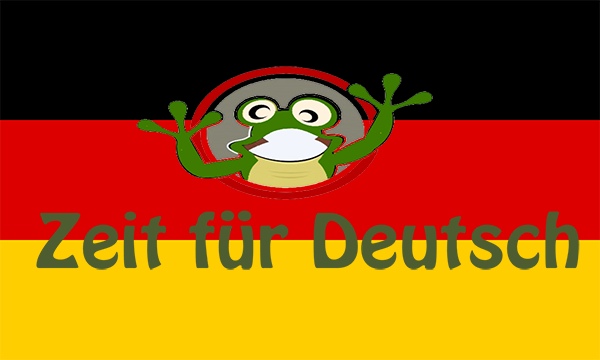 Das Gold
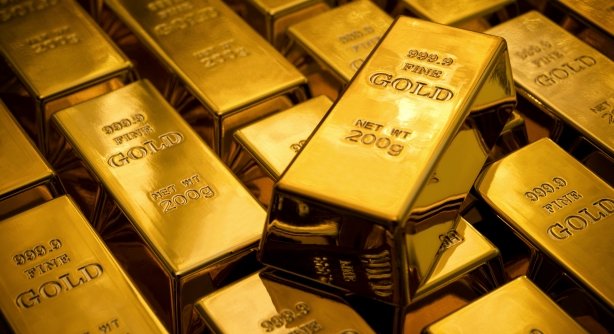 Das Gras
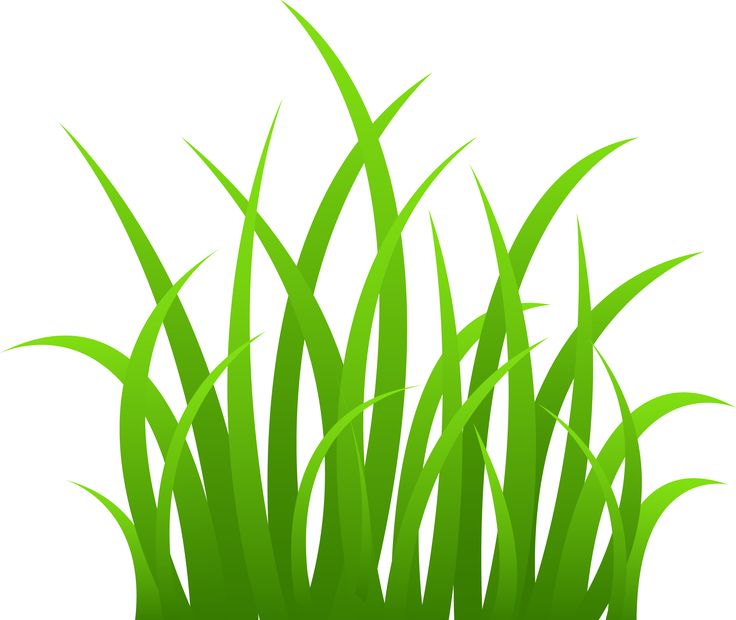 Der Gigant
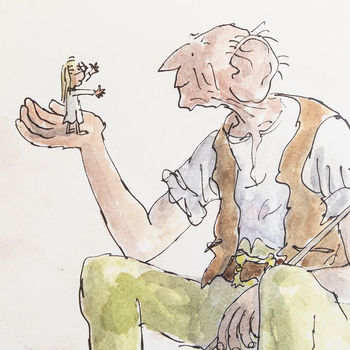 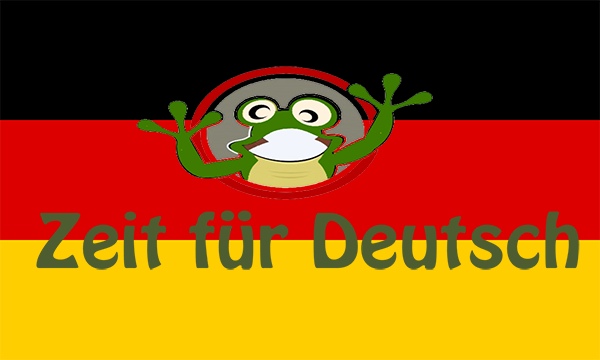 ‘Wir haben Hunger’ song
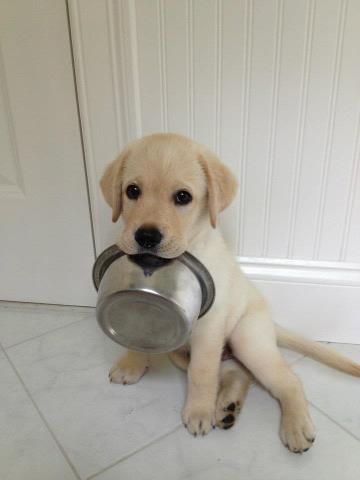 Wir haben Hunger, Hunger, Hunger,
haben Hunger, Hunger, Hunger,
haben Hunger, Hunger, Hunger 
haben Durst

Wo ist das Essen, Essen, Essen
ist das Essen, Essen, Essen,
ist das Essen, Essen, Essen,
ist die Wurst?
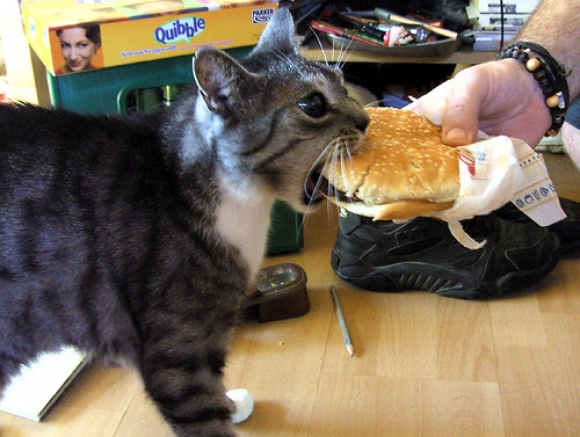 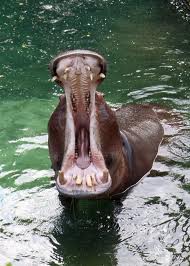 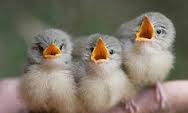 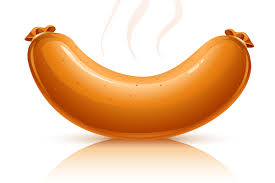 The orange – Die Orange
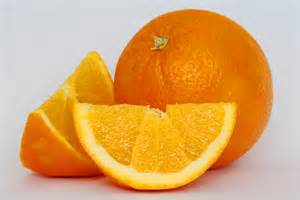 The banana – Die Banane
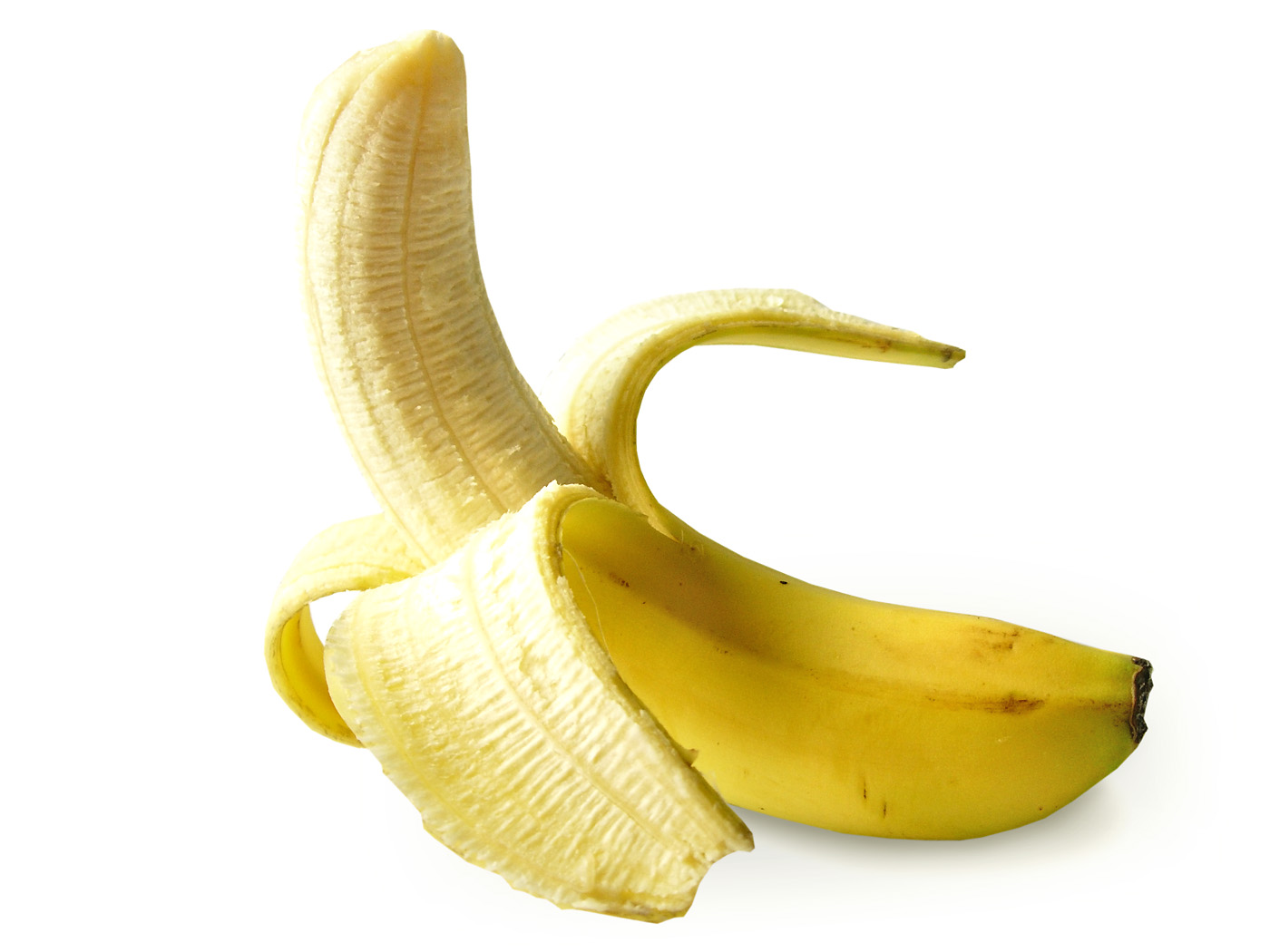 The apple – Der Apfel
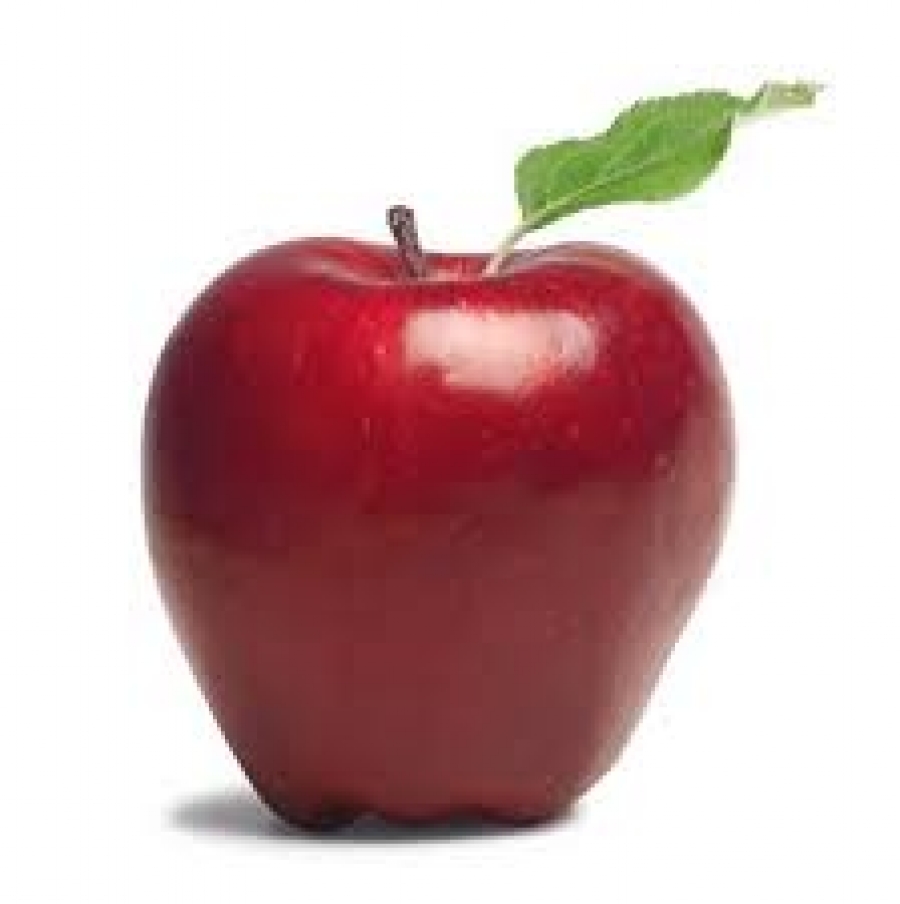 The pear – Die Birne
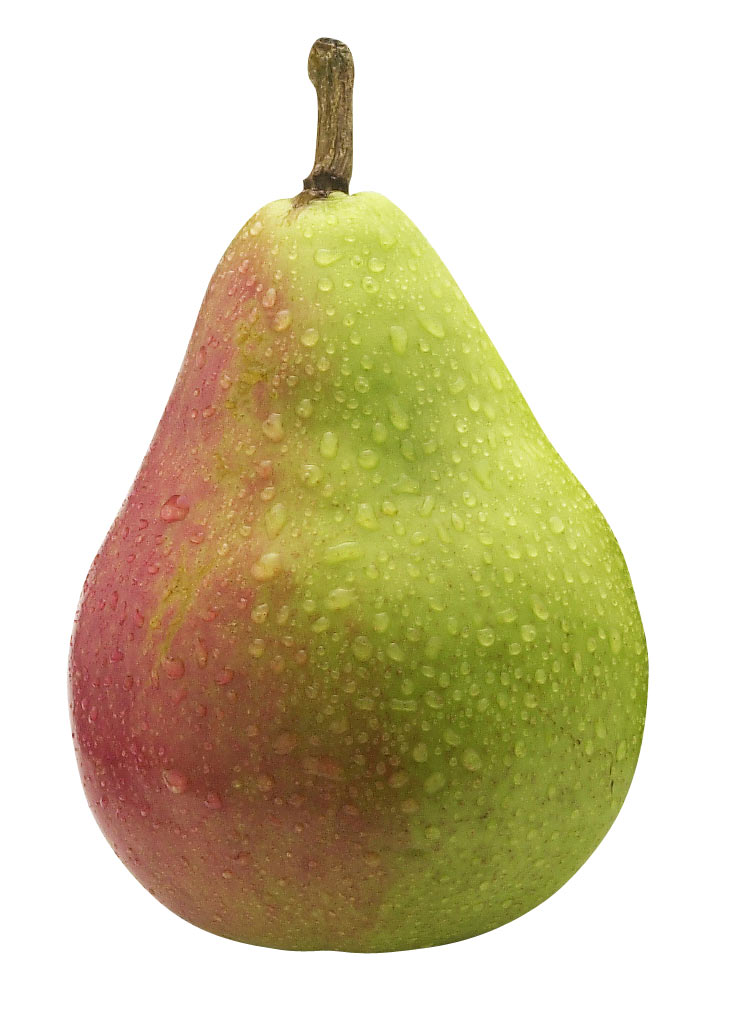 The chocolate – Die Schokolade
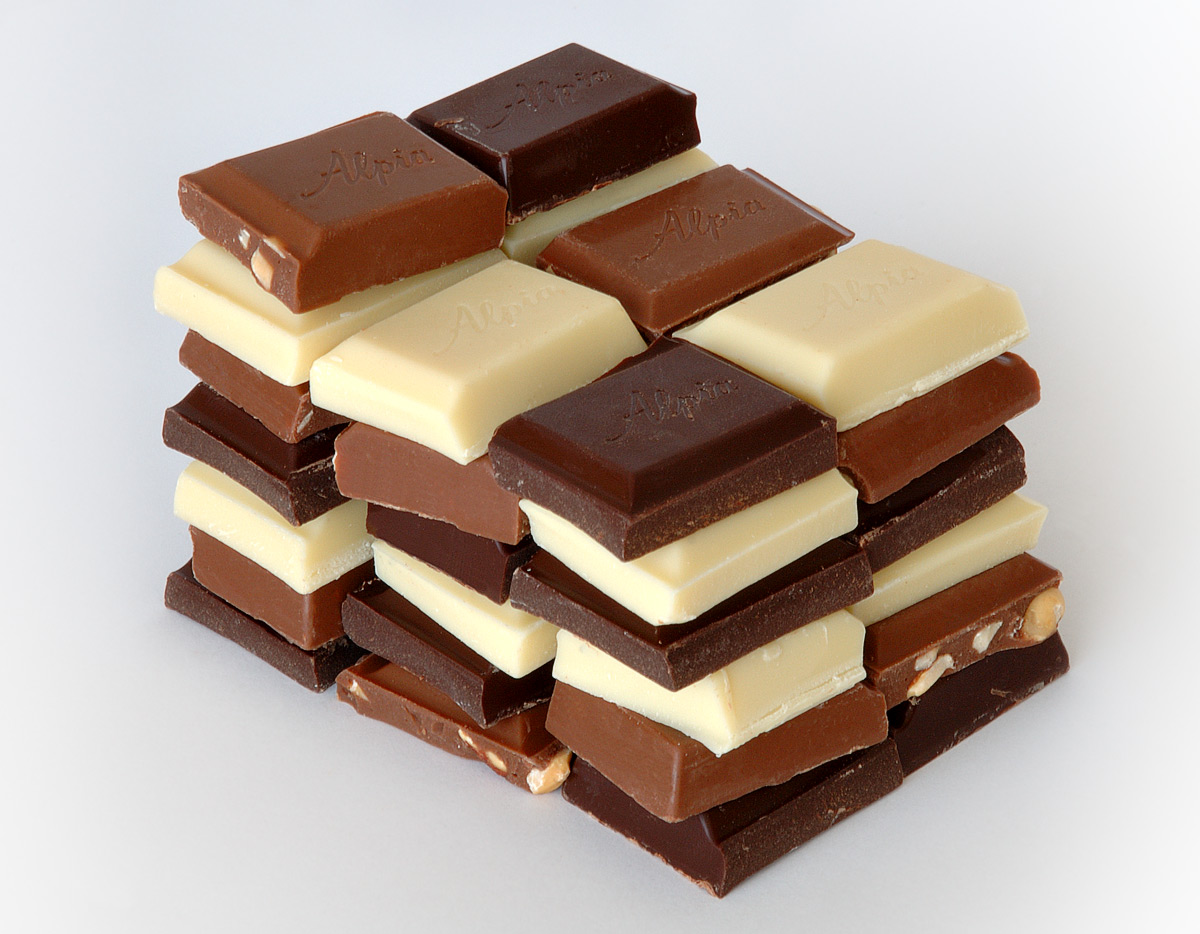 The pineapple – Die Ananas
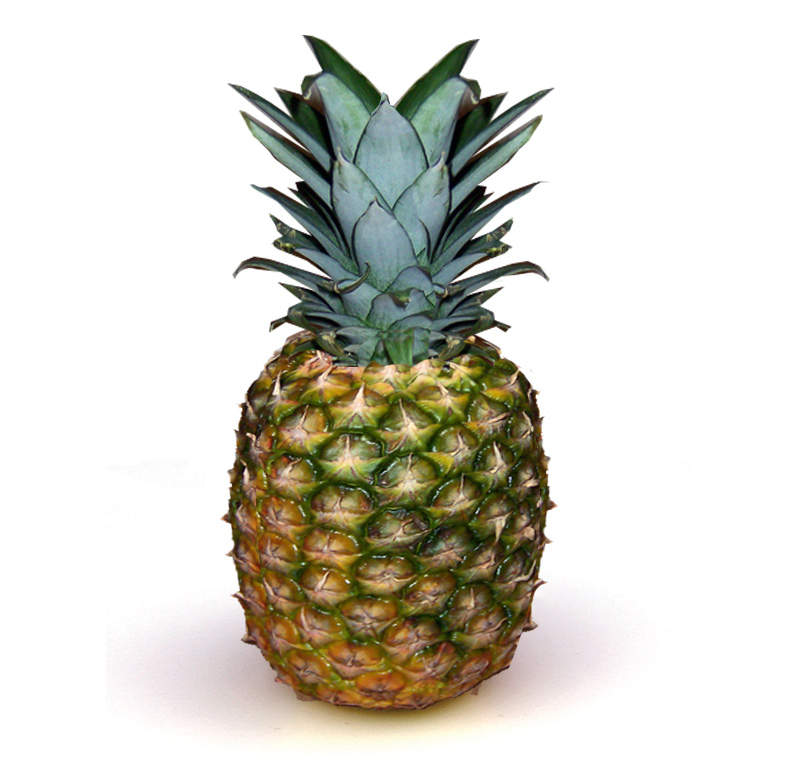 The lemon – Die Zitrone
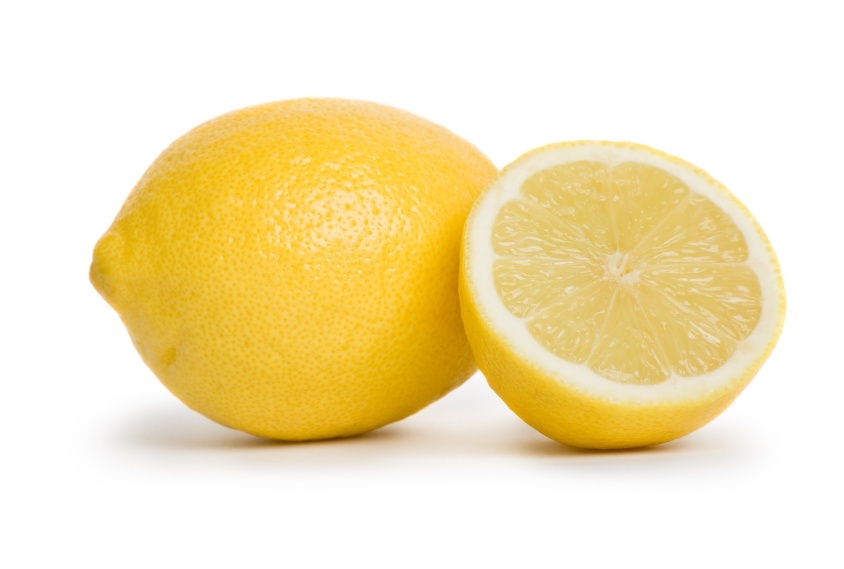 The cake – Der Kuchen
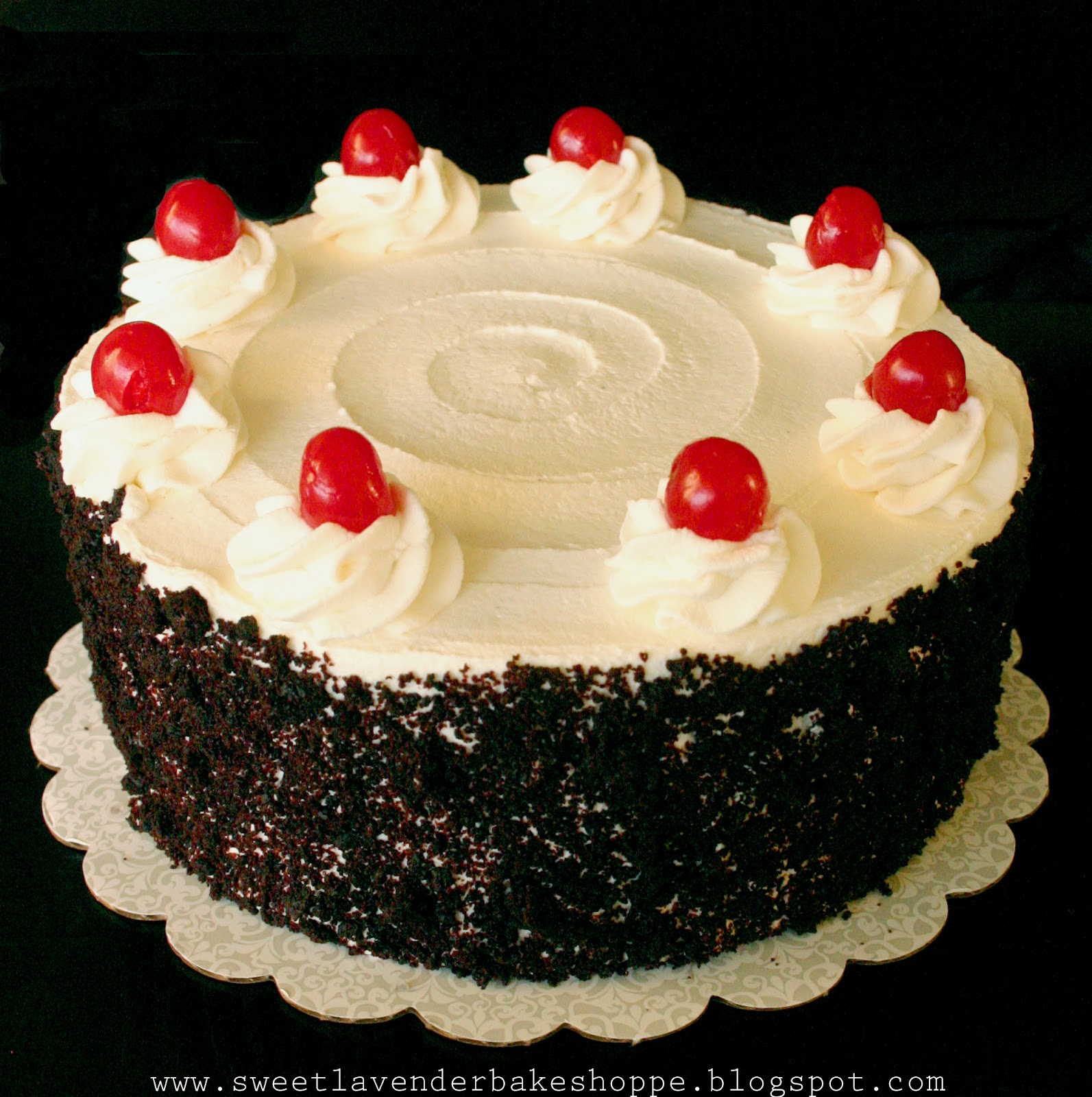 The strawberry – Die Erdbeere
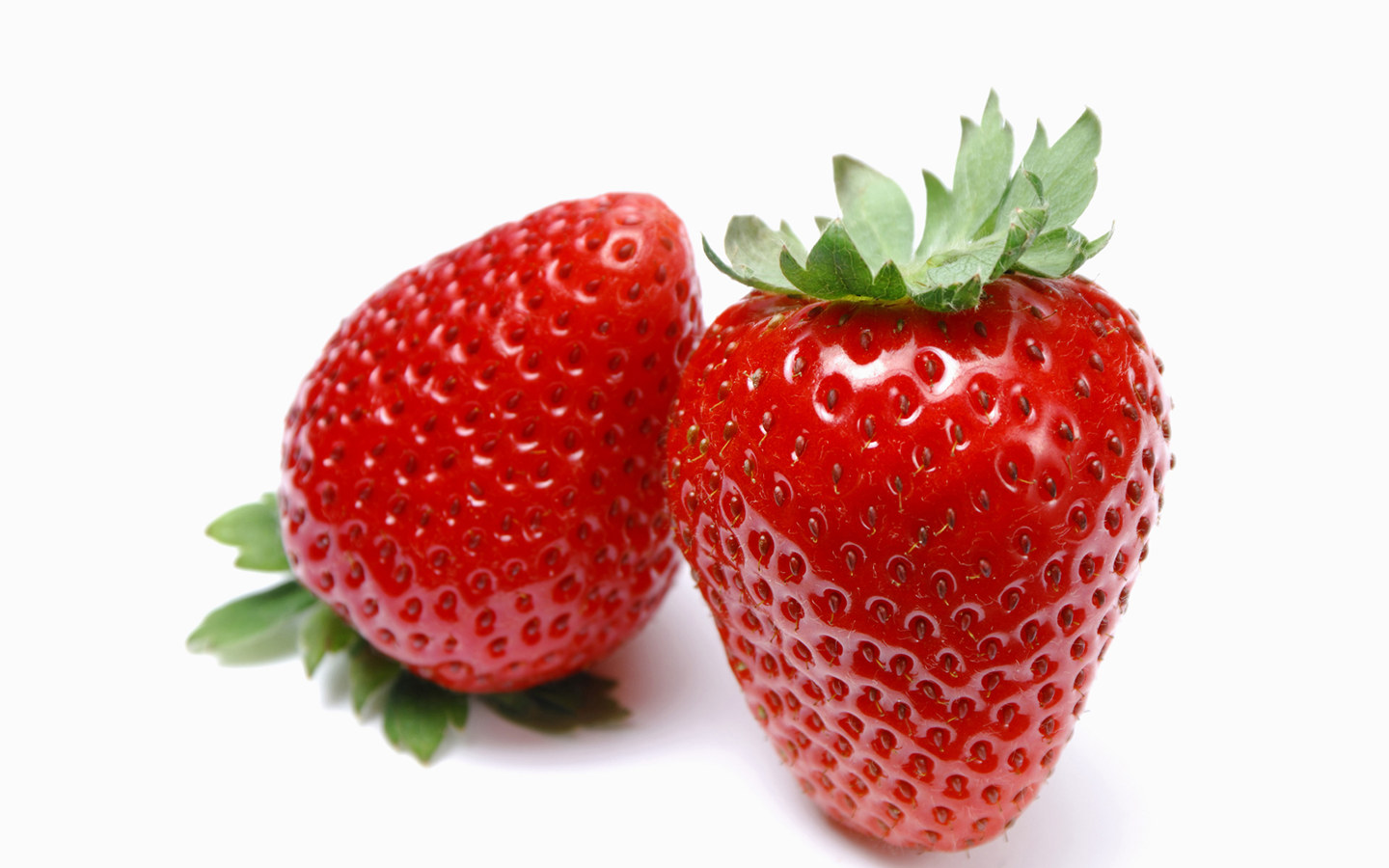 Write with a Finger
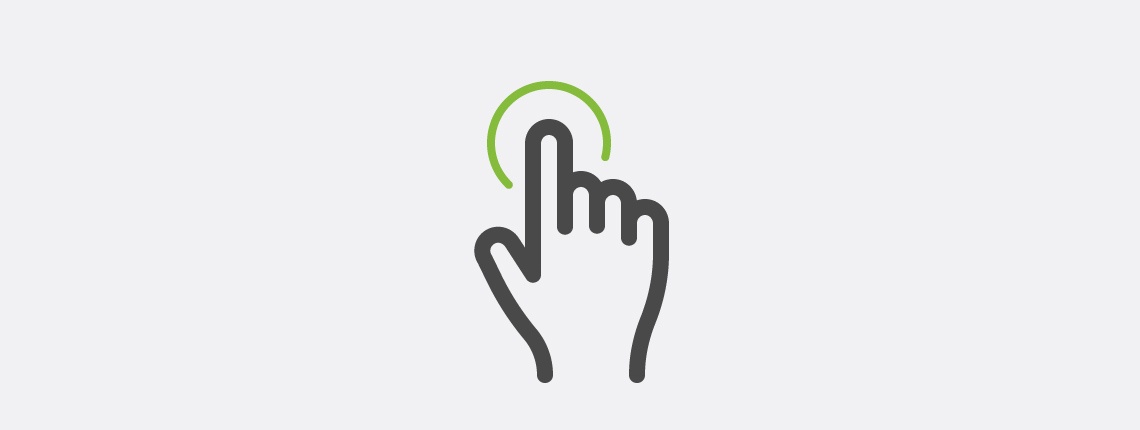 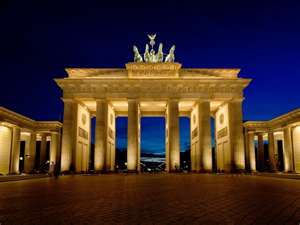 Was ist das?
Das ist …
Ist das gesund?
Das ist gesund
Das ist ungesund
Welche Farbe ist das?
Das ist …
What is that?
That is …
Is that healthy
That is healthy
That is unhealthy
Which (what) colour is that ...?
That is …
Secret Signal
Was ist das?
Das ist die Zitrone
Ist das Gesund? 
Ja, das ist gesund
Welche Farbe ist die Zitrone? 
Die Zitrone ist gelb
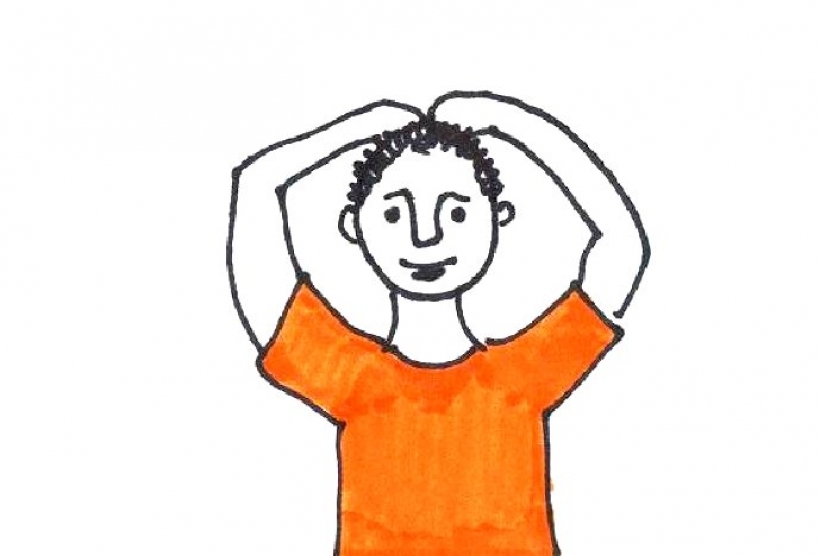 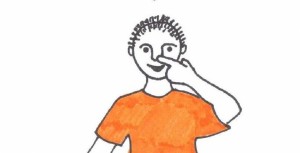 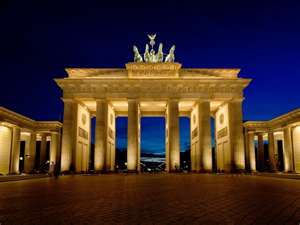 Was ist das?
Das ist …
Ist das gesund?
Das ist gesund
Das ist ungesund
Welche Farbe ist ...?
Das ist …
What is that?
That is …
Is that healthy
That is healthy
That is unhealthy
Which (what) colour is ...?
That is …
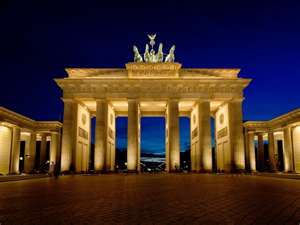 Remember the order
Links ist
Das Nächste ist
Ich bin fertig
Augen zu
Augen auf
Das ist richtig
Das ist falsch
Left is
The next is
I am finished
Eyes closed
Eyes open
That is correct
That is wrong
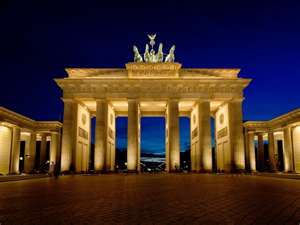 Remember the order
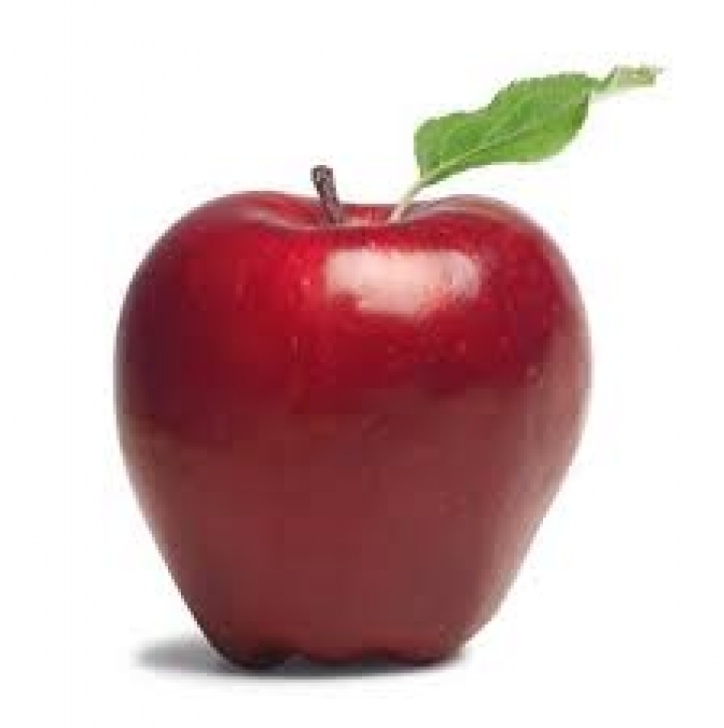 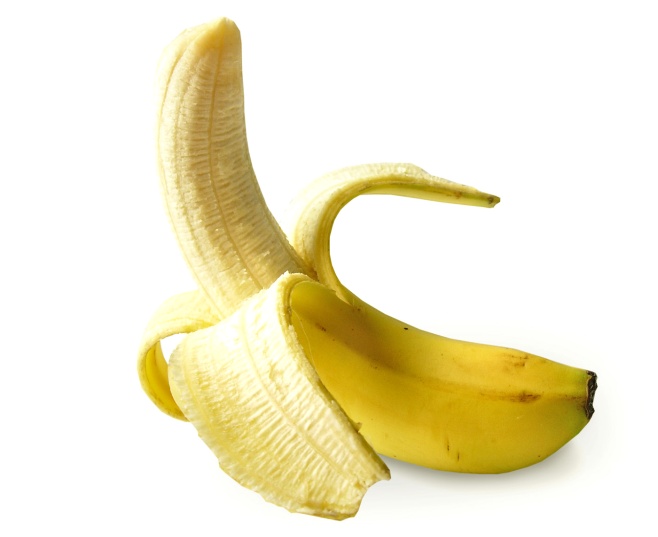 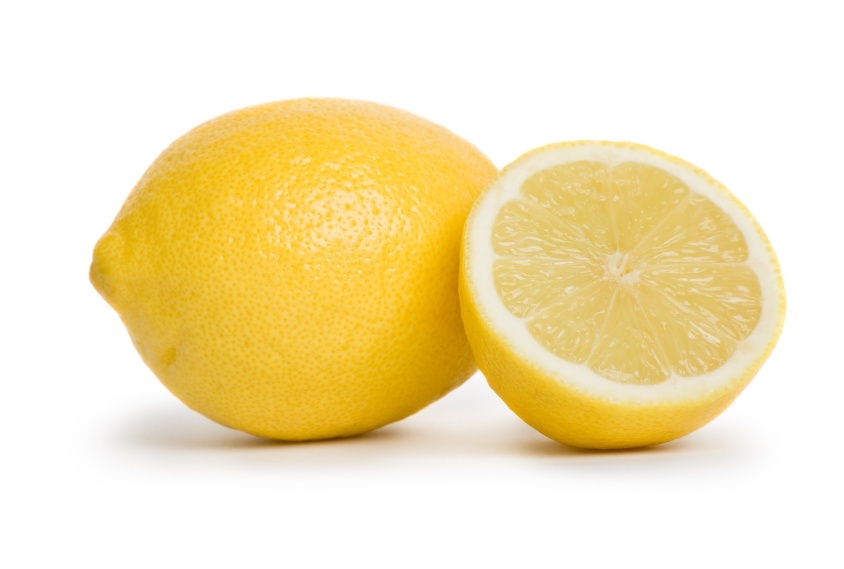 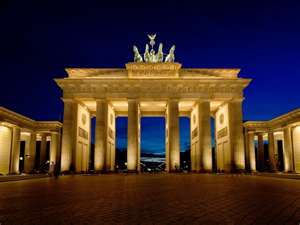 Remember the order
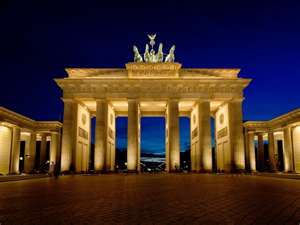 Remember the order
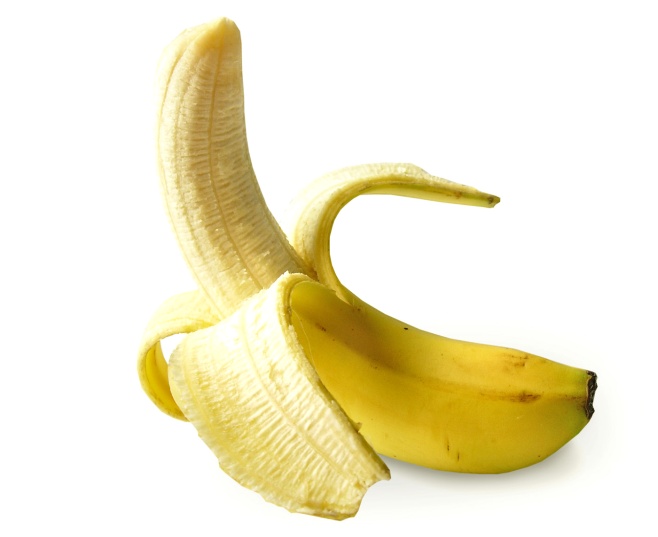 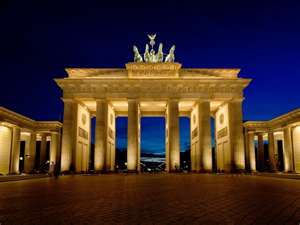 Remember the order
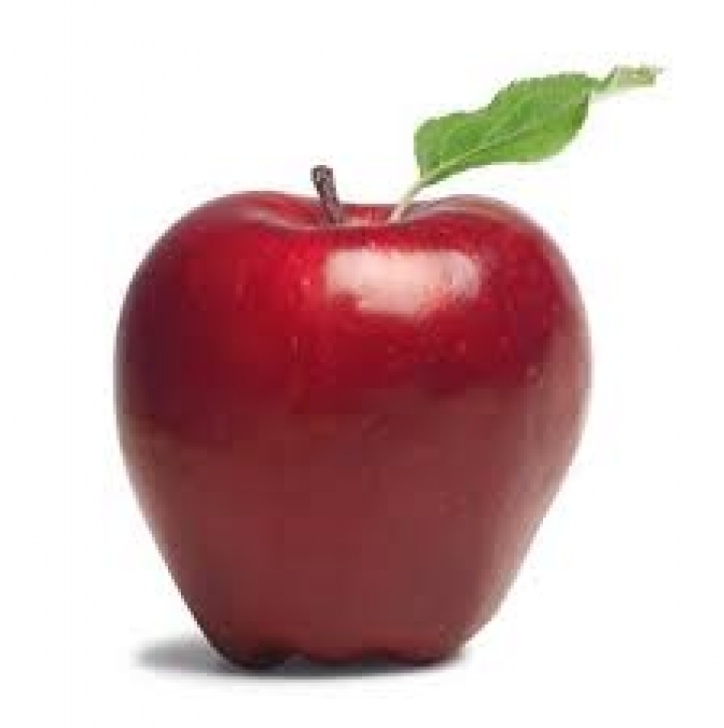 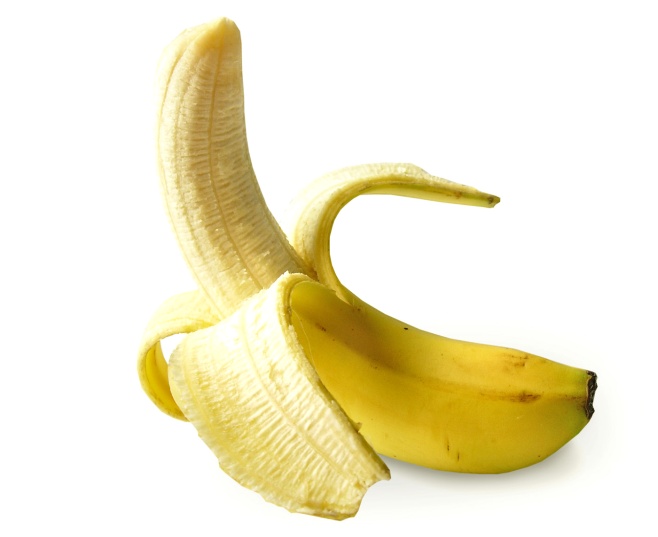 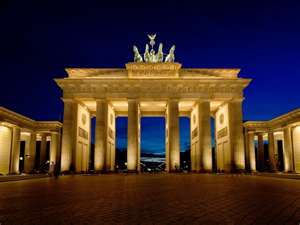 Remember the order
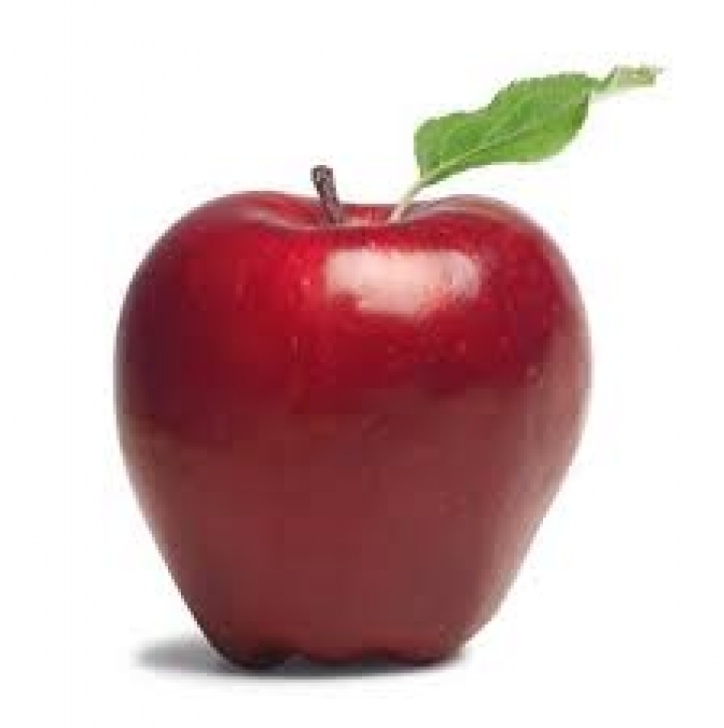 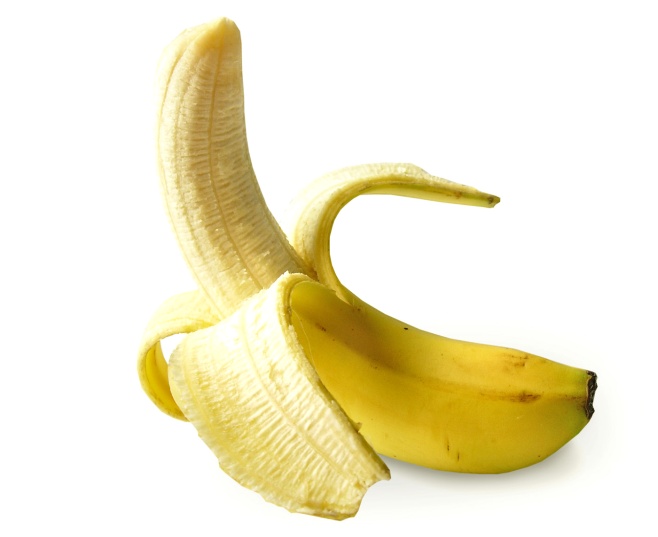 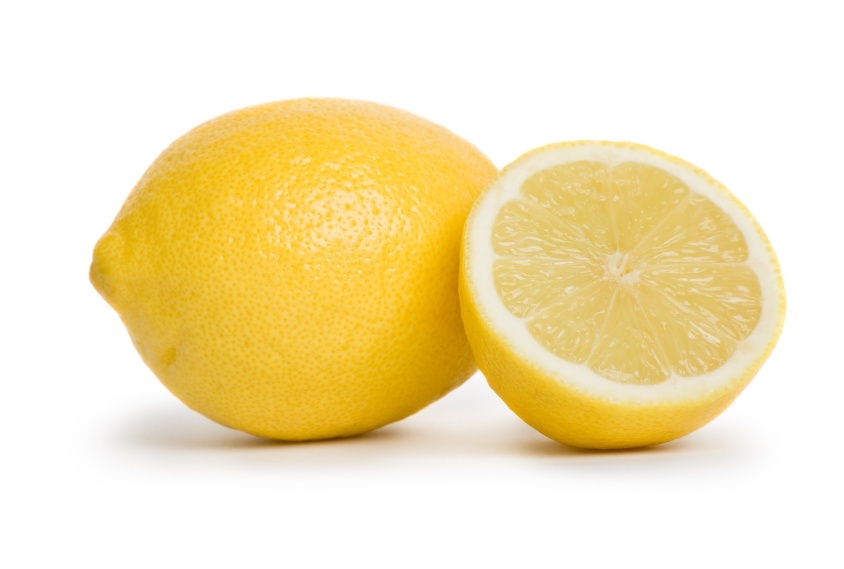 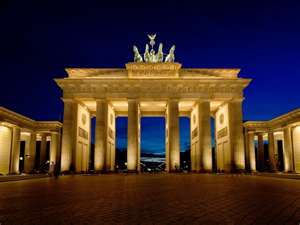 Remember the order
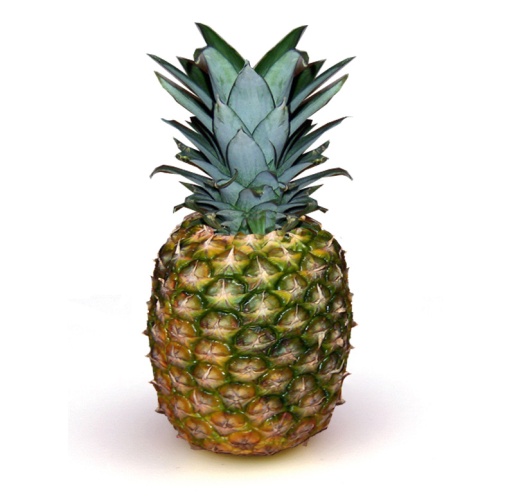 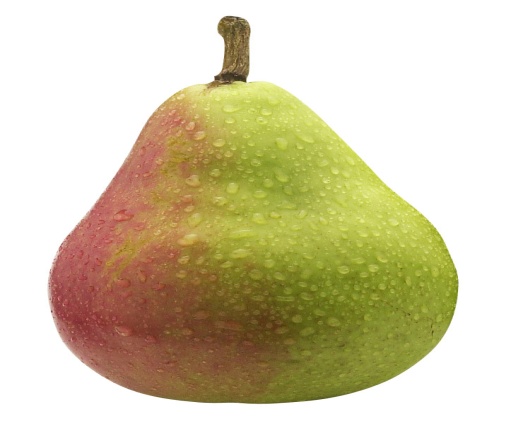 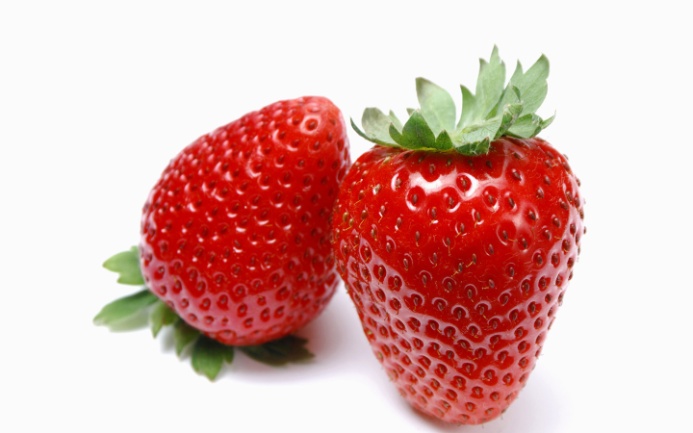 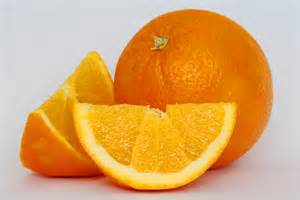 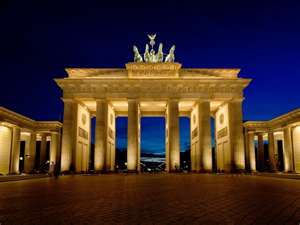 Remember the order
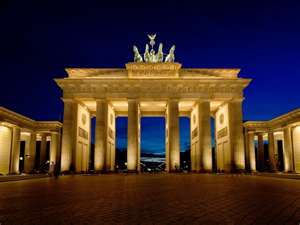 Remember the order
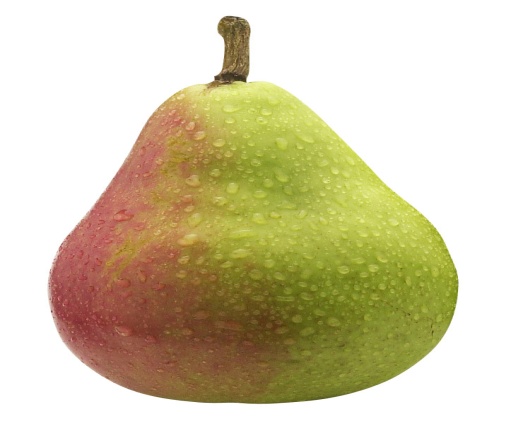 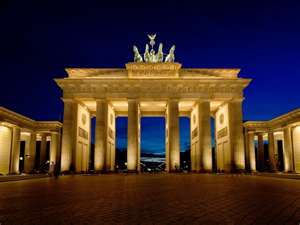 Remember the order
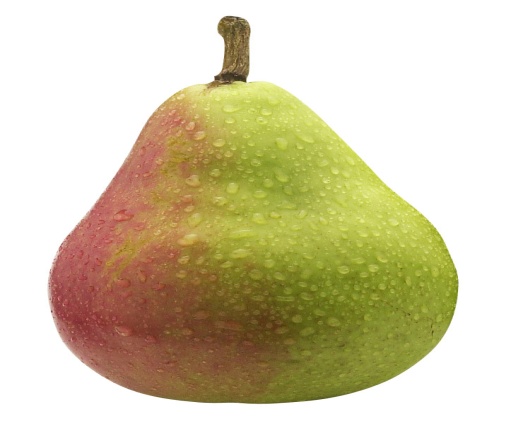 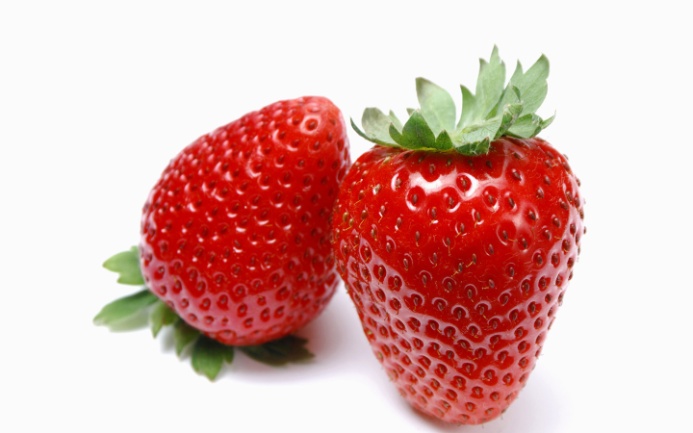 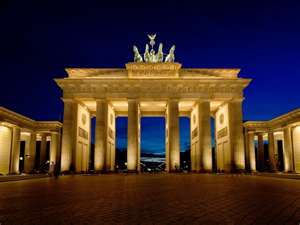 Remember the order
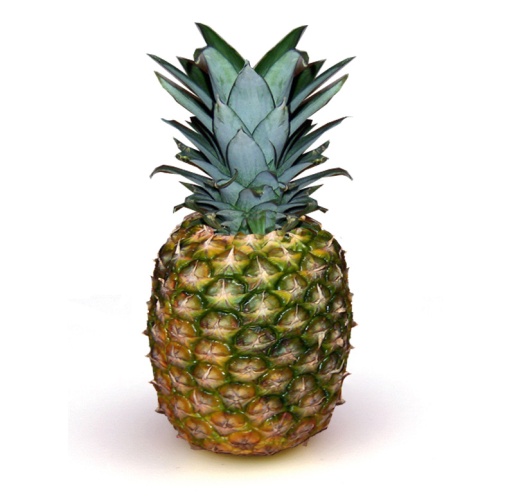 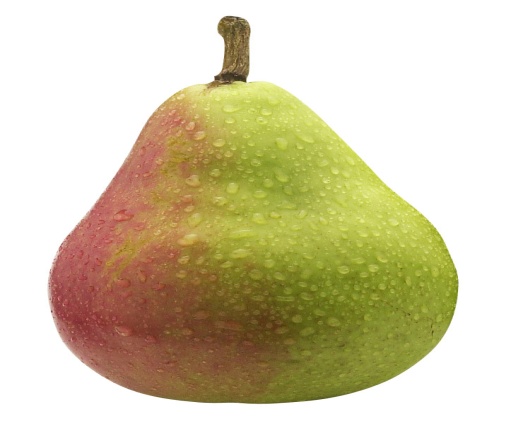 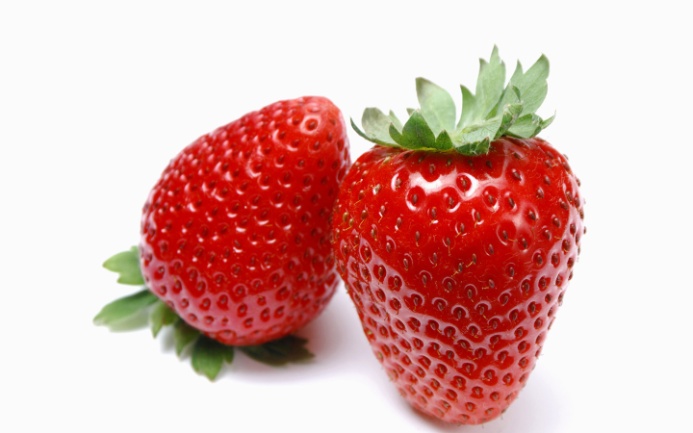 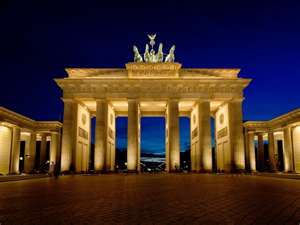 Remember the order
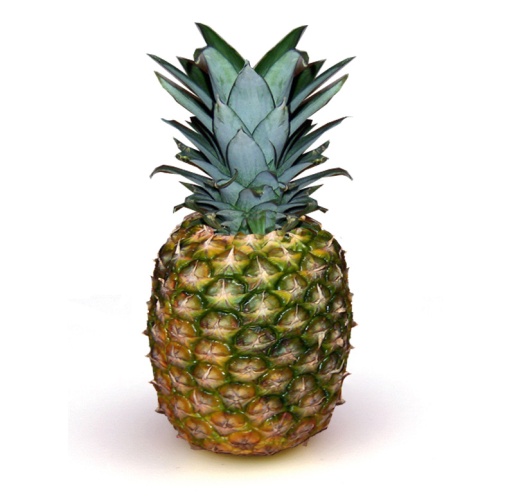 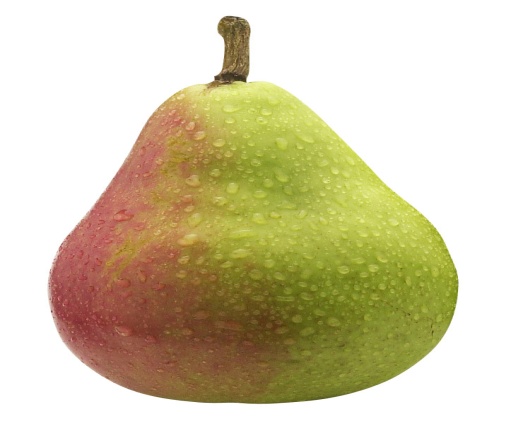 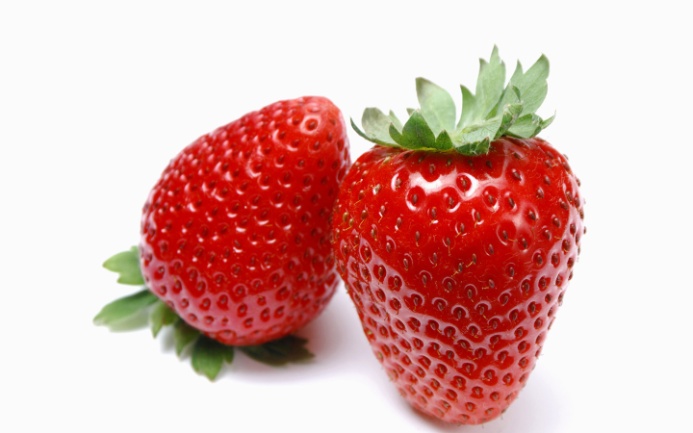 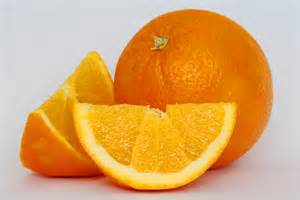 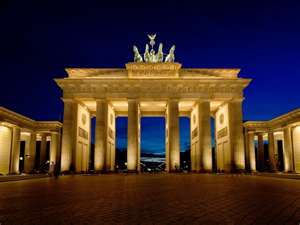 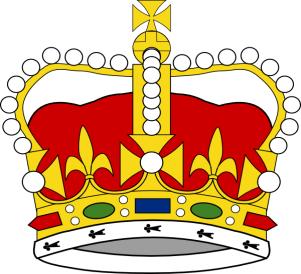 King/Queen

Wahr oder Falsch – True or false
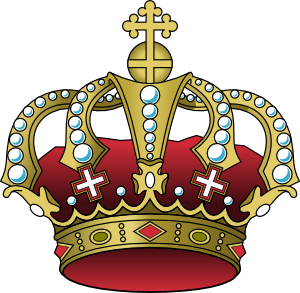 Das ist wahr 
Das ist falsch

Un/gesund
Lieblings ...
Farben
That is true
That is false

Un/healthy
Favourite ...
Colours
The Breakfast – das Frühstück
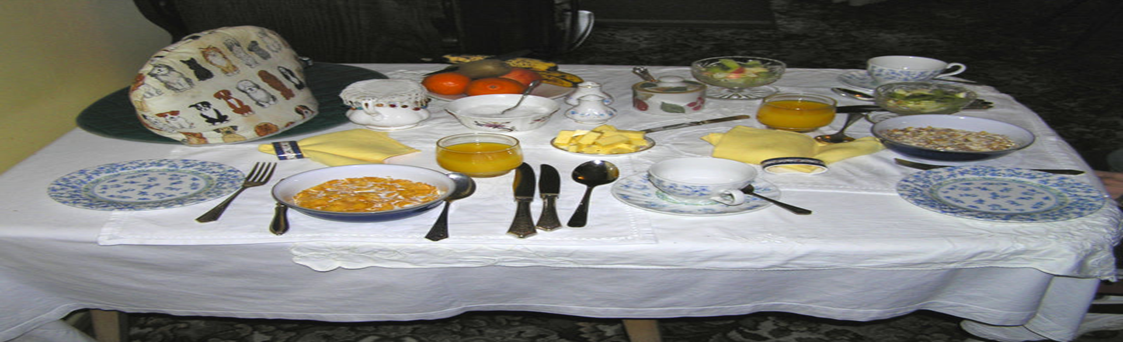 Das Brot – The bread
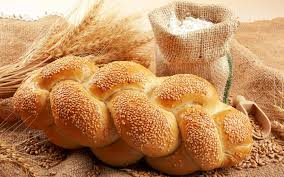 Das Brötchen – The bread roll
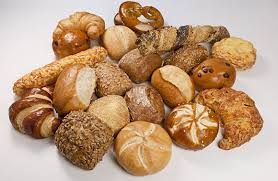 Die Butter – The butter
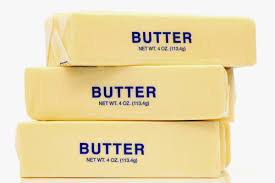 Die Wurst – The sausage
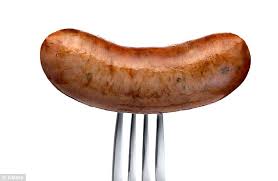 Die Marmelade – The jam
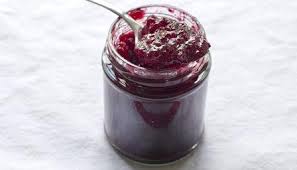 Ein Ei (zwei Eier) – The egg (2 eggs)
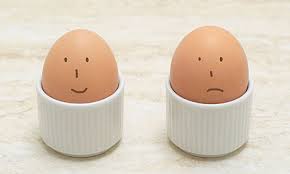 Das Obst – The fruit
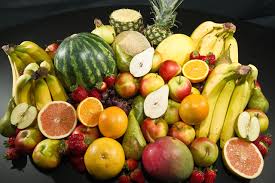 Die Milch – The milk
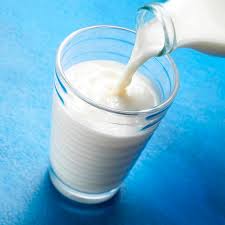 Der Saft – The juice
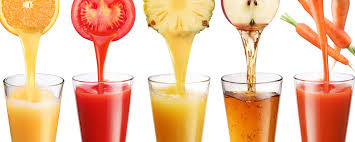 Das Wasser – The water
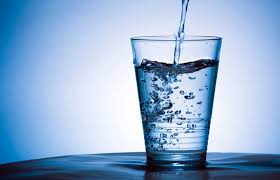 Der Käse - The cheese
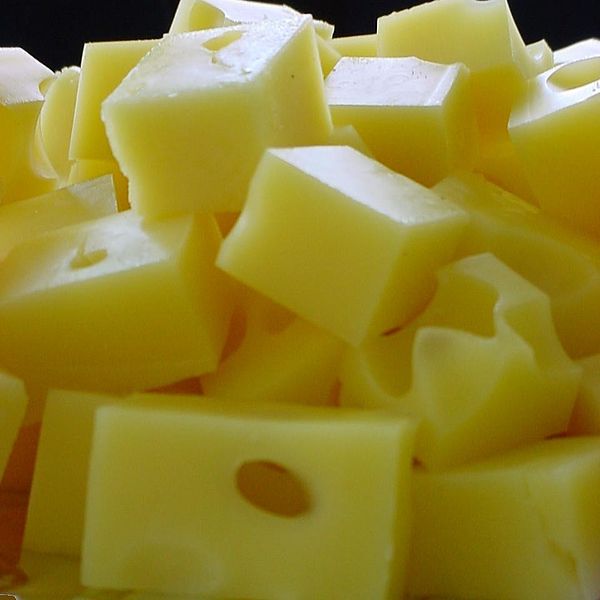 Photo by Christian Bauer
Der Toast - The toast
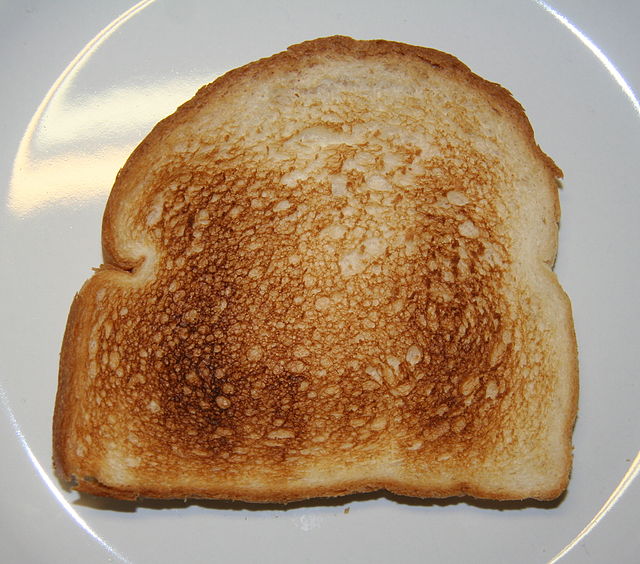 Photo by Jonathunder
Der Tee - The tea
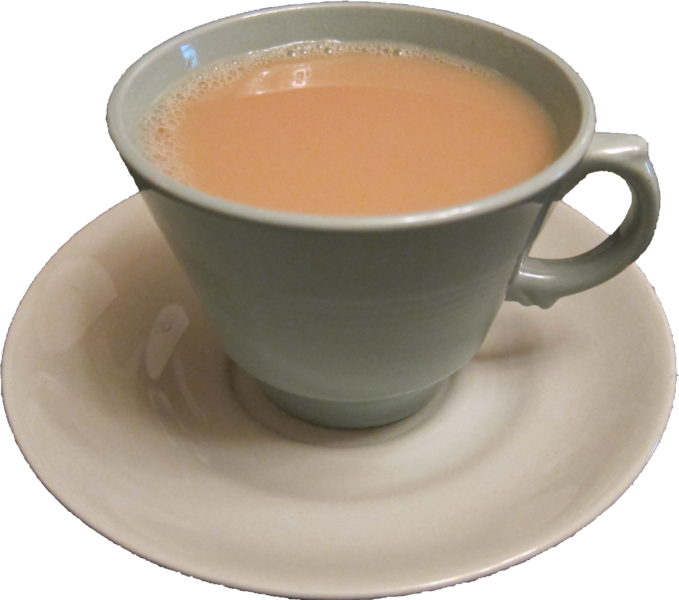 Photo by Ian Pegg
Der Kaffee - The coffee
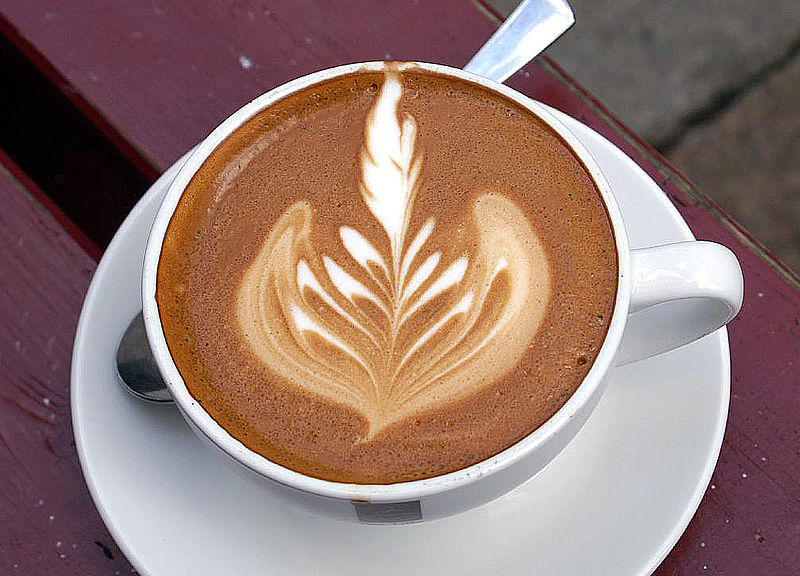 Photo by Soerfm
Questions and answers - Food
Was isst du?
Ich esse  ...
Ich esse gern ...
Schmeckt ... (nicht) gut?
... schmeckt (nicht) gut

Lecker
Gesund/ungesund
What do you eat?
I eat ...
I like to eat ...
Does ... taste good (not good)?
... tastes good (not good)
Delicious
Healthy/unhealthy
Questions and answers - Drink
Was trinkst du?
Ich trinke  ...
Ich trinke gern ...
Schmeckt ... (nicht) gut?
... schmeckt (nicht) gut

Lecker
Gesund/ungesund
What do you drink?
I drink ...
I like to drink ...
Does ... taste good (not good)?
... tastes good (not good)
Delicious
Healthy/unhealthy
Running Dictation
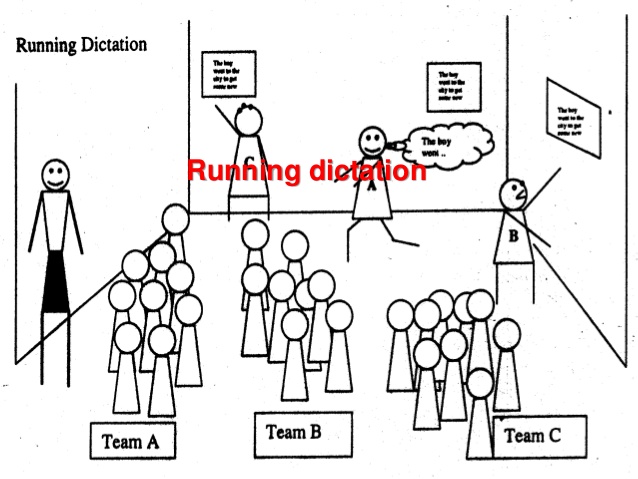 Ich esse zum Frühstück ...
I eat for breakfast
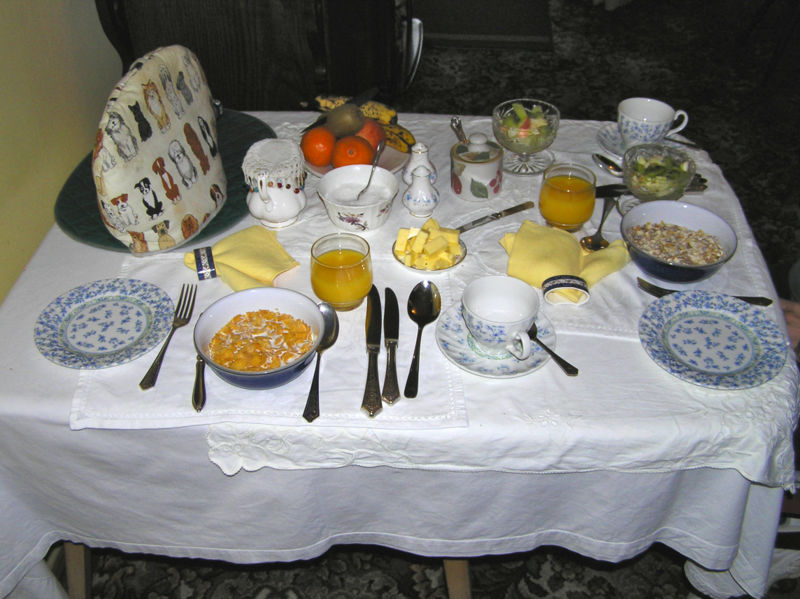 Ich trinke zum Frühstück ...
I drink for breakfast
die Monate – The months
Januar
Februar
März
April
Mai
Juni
Juli
August
September
Oktober
November
Dezember
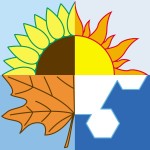 die Monate – The months
Januar
Februar
März
April
Mai
Juni
Juli
August
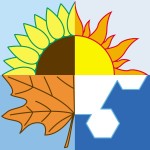 die Monate – The months
Januar

März
April

Juni

August
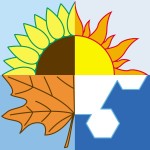 die Monate – The months
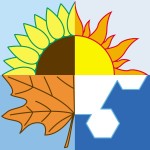 Turn Toss
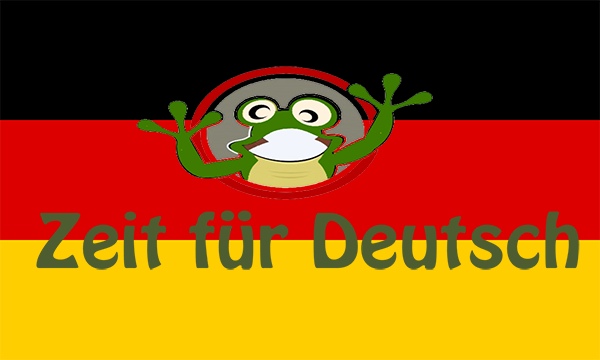 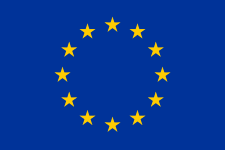 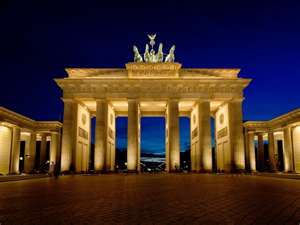 Its all about Franzi – where is she?Es geht um Franzi – wo ist sie?
King or Queen of KnowledgeKönig oder Königin von Kenntnissen
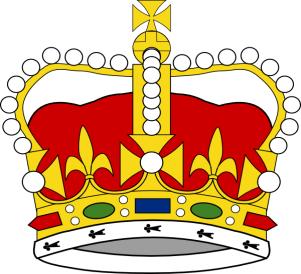 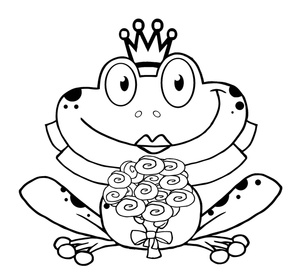 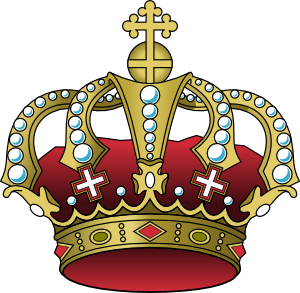 Warm
Heiß
Kalt
Eiskalt
Links
Rechts
Halt
Gerade aus
Ich brauche Hilfe
Ich habe Franzi gefunden
Warm
Hot
Cold
Ice cold
Left 
Right
Stop
Straight on
I need help
I have found Franzi
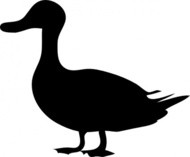 Das war gut aha a - aha,
Das war fantastisch, Leiblingsantwort,
Felix und Franzi helfen uns,
Beim lernen von jedem Wort.
That was good aha a- aha,
That was fantastic, favourite answer,
Felix and Franzi help us,
To learn every word.